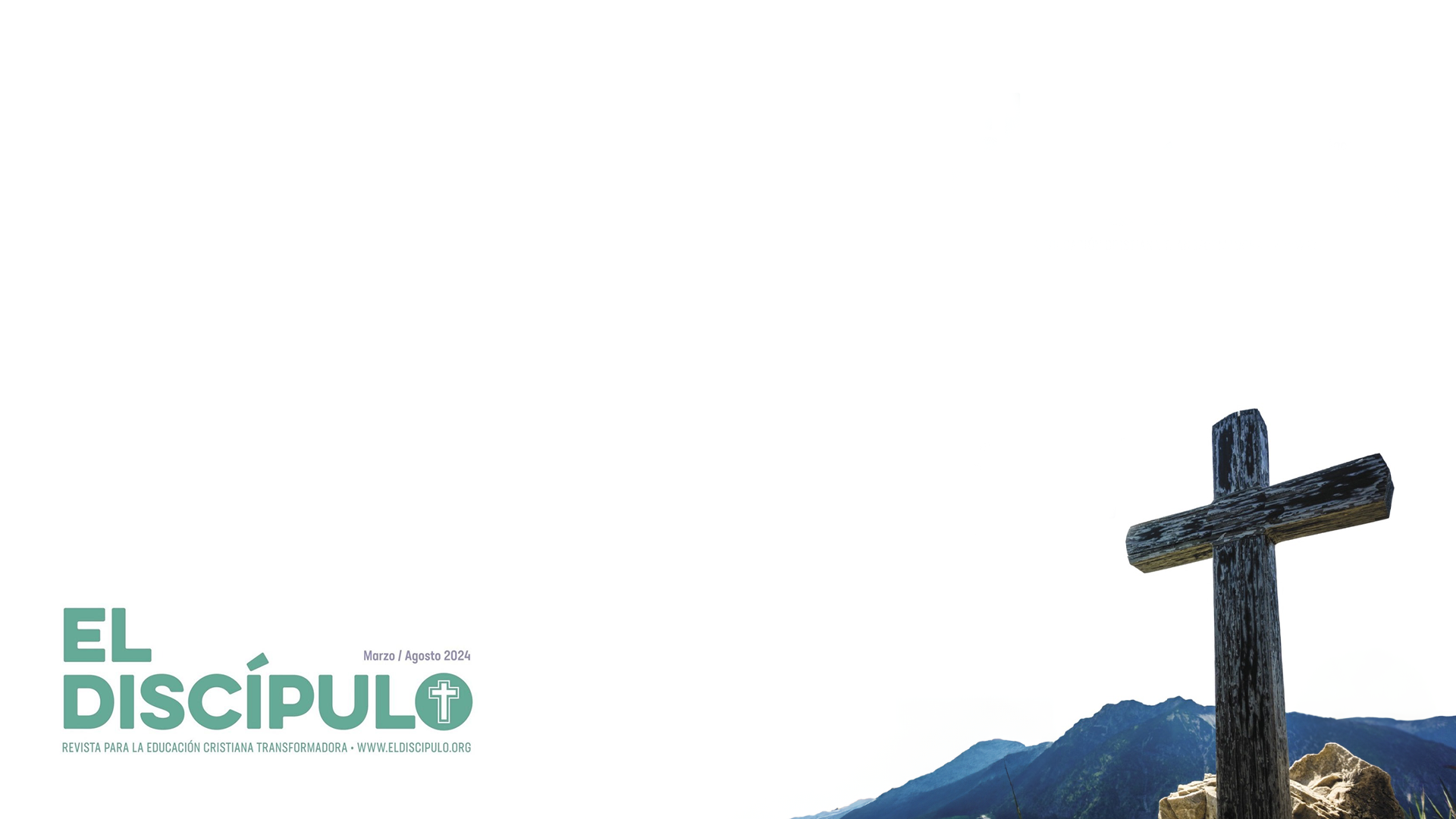 Lección 14RIQUEZAS GLORIOSASColosenses 1.24–2.3
«Lucho para que sean consolados sus corazones y para que, unidos en amor, alcancen todas las riquezas de pleno entendimiento, a fin de conocer el misterio de Dios el Padre y de Cristo, en quien están escondidos todos los tesoros de la sabiduría y del conocimiento».
Colosenses 2.2-3
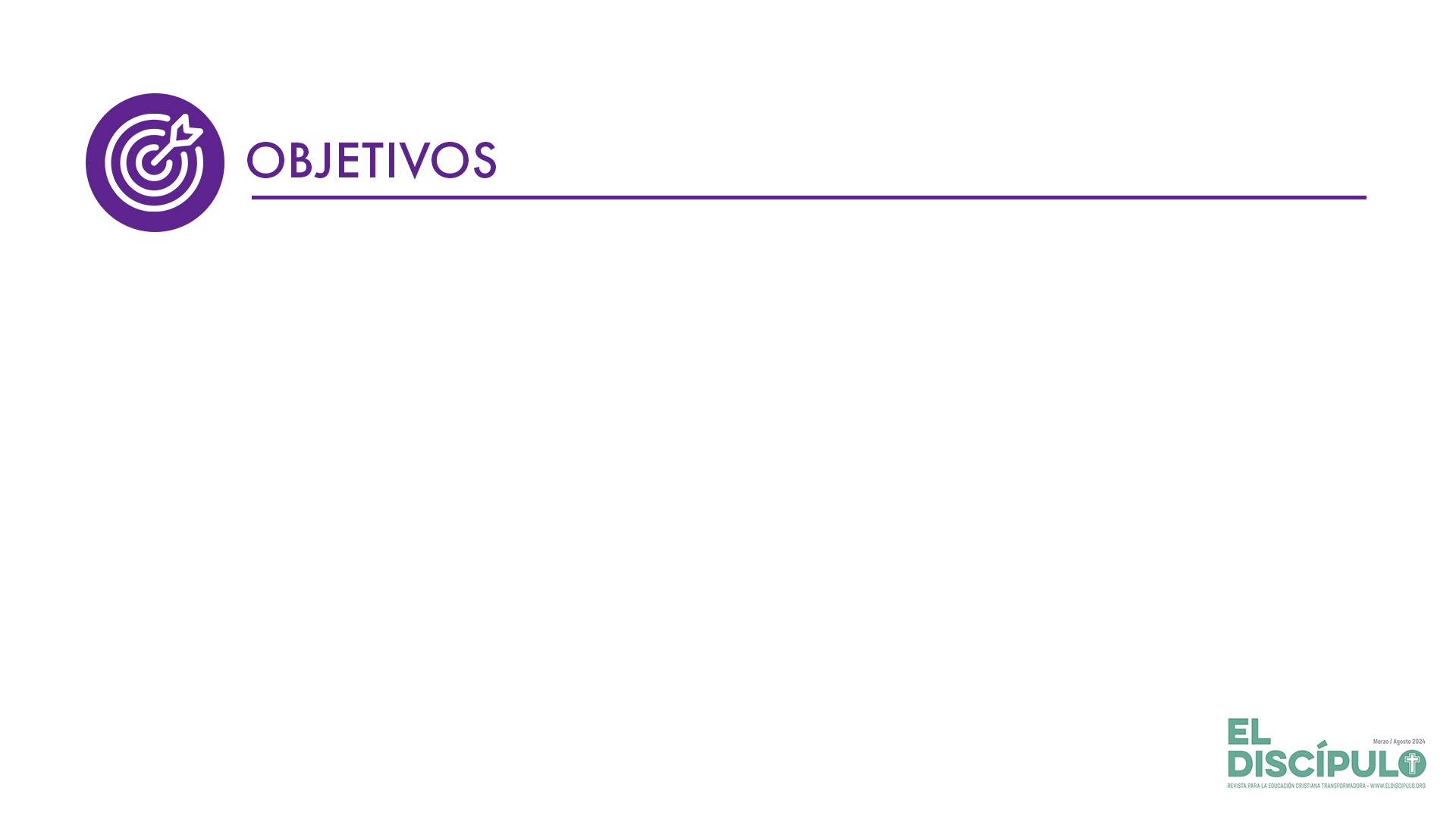 Entender que la esperanza viva radica en las riquezas gloriosas. 
Definir términos como misterio, riquezas gloriosas y el sufrimiento de Cristo unido al sufrimiento apostólico. 
Interpretar lo expuesto en la lección para poder hacer los puentes de aplicación a la vida cristiana actual.
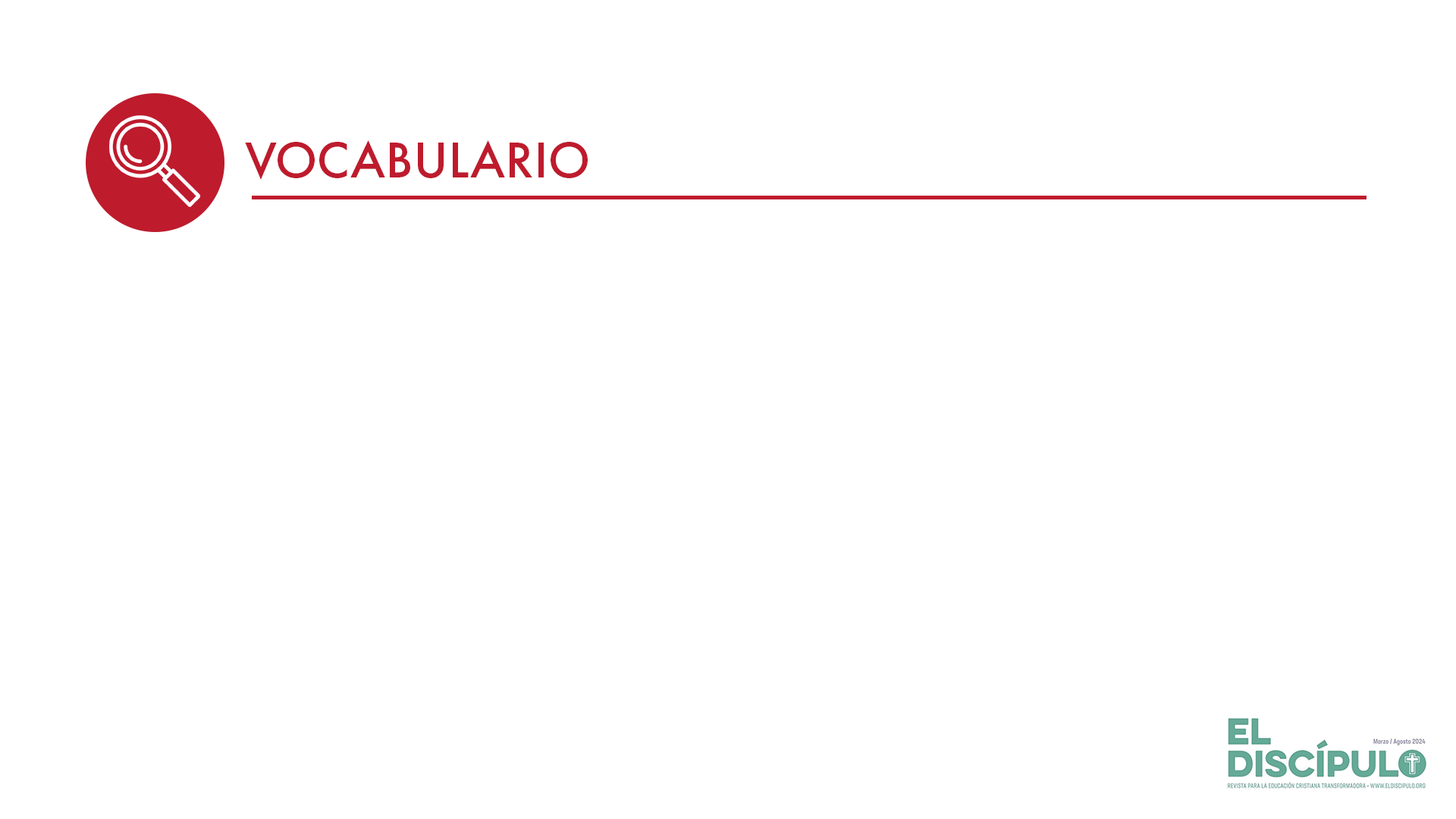 Riquezas gloriosas: La idea de riqueza puede incluir un sentimiento de bienestar. Generalmente, se piensa en la riqueza material, pero para efectos de la lección, la presencia de Dios es la gloria y Cristo es la riqueza. 

Misterio: La palabra misterio es la transcripción del término griego mysterion. Significa secreto, el secreto de Dios respecto al mundo; el propósito escondido de Dios.
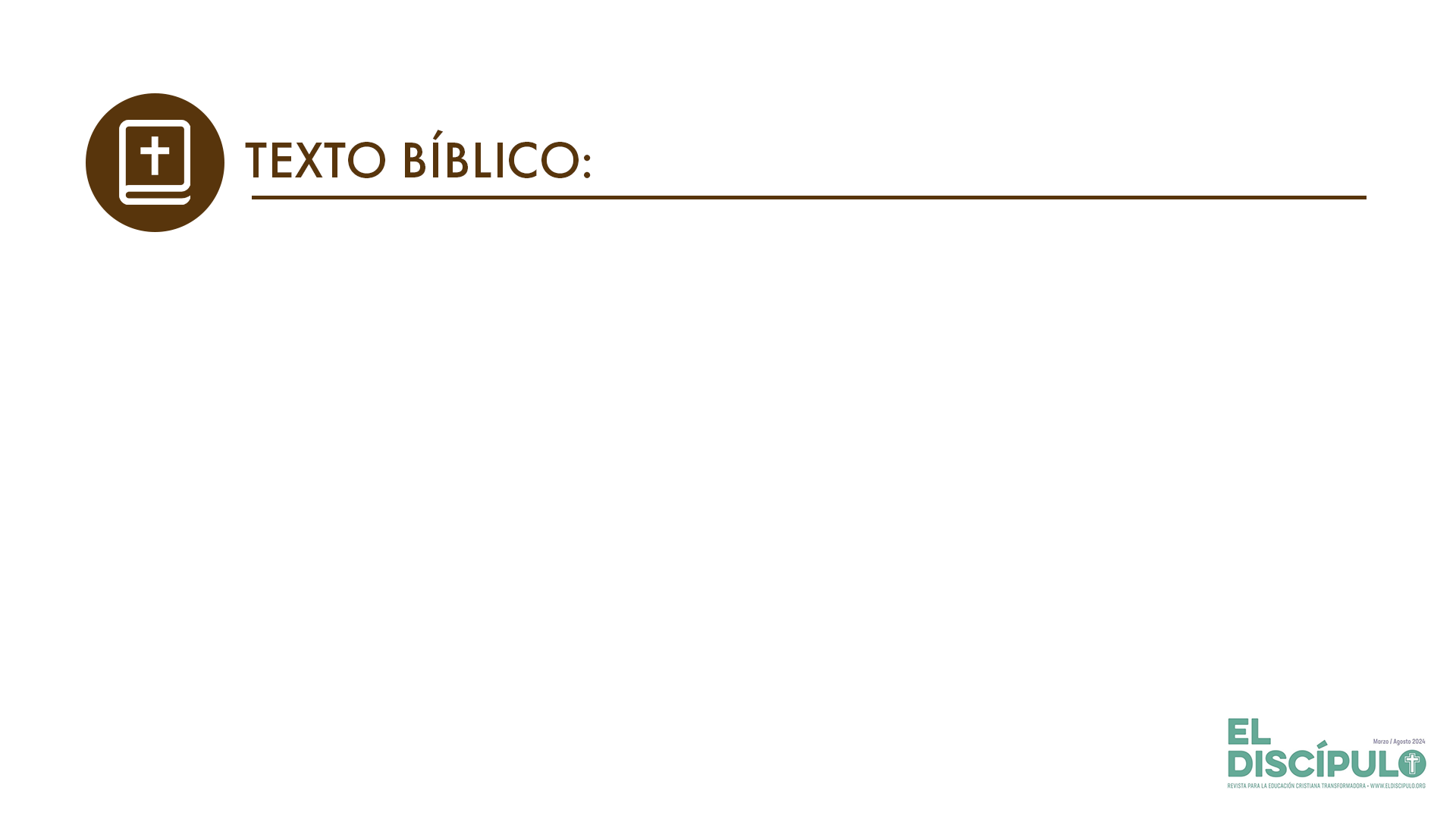 Colosenses 1.24—25
VP

24 Ahora me alegro de lo que sufro por ustedes, porque de esta manera voy completando, en mi propio cuerpo, lo que falta de los sufrimientos de Cristo por la iglesia, que es su cuerpo. 

25 Dios ha hecho de mí un servidor de la iglesia, por el encargo que él me dio, para bien de ustedes, de anunciar en todas partes su mensaje,
RVR

24 Ahora me gozo en lo que padezco por vosotros y cumplo en mi carne lo que falta de las aflicciones de Cristo por su cuerpo, que es la iglesia. 

25 De ella fui hecho ministro, según la administración de Dios que me fue dada para con vosotros, para que anuncie cumplidamente la palabra de Dios,
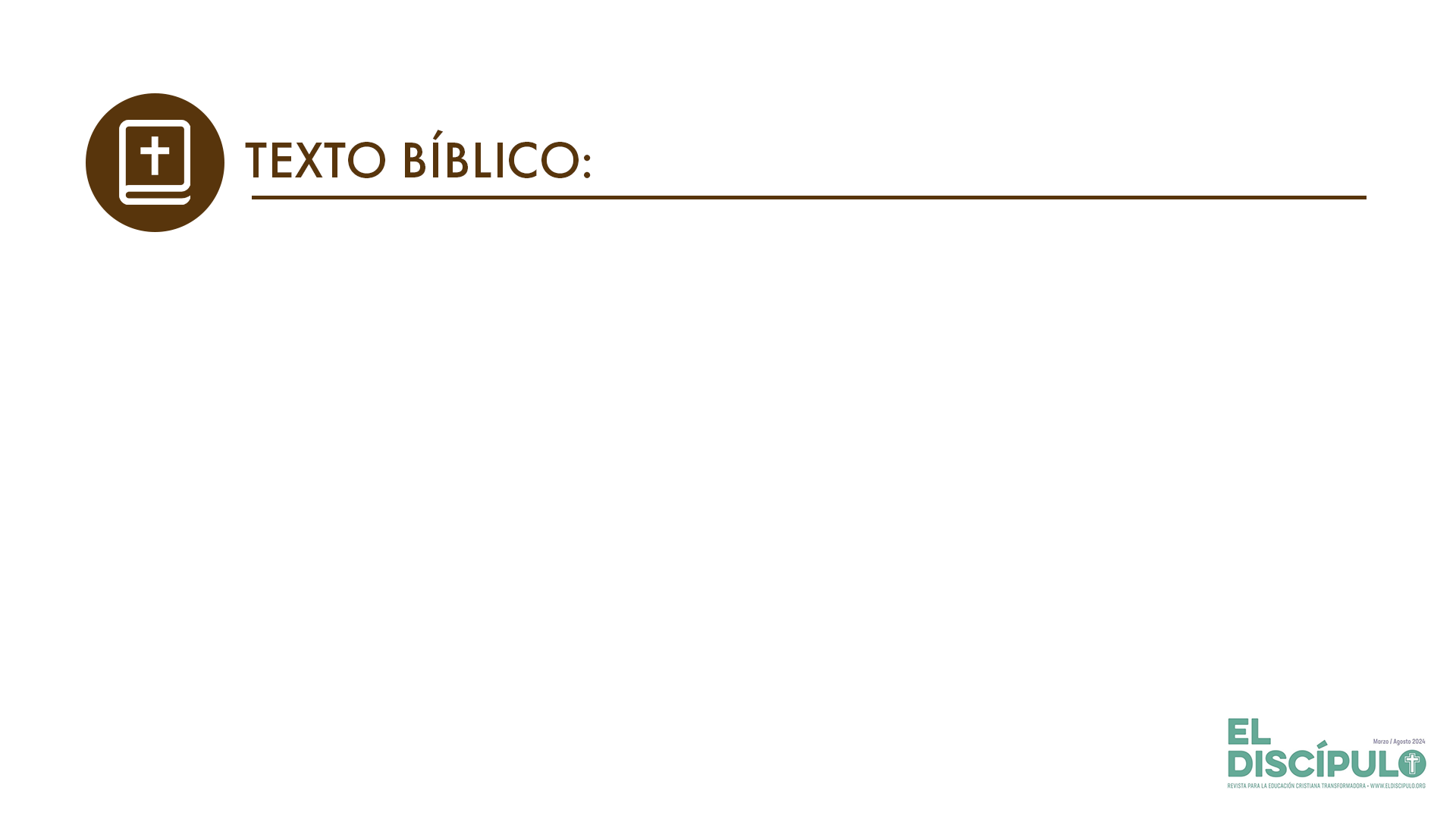 Colosenses 1.26-27
VP

26 es decir, el designio secreto que desde hace siglos y generaciones Dios tenía escondido, pero que ahora ha manifestado al pueblo santo. 

27 A ellos Dios les quiso dar a conocer la gloriosa riqueza que ese designio encierra para todas las naciones. Y ese designio secreto es Cristo, que está entre ustedes y que es la esperanza de la gloria que han de tener.
RVR

26 el misterio que había estado oculto desde los siglos y edades, pero que ahora ha sido manifestado a sus santos. 

27 A ellos, Dios quiso dar a conocer las riquezas de la gloria de este misterio entre los gentiles, que es Cristo en vosotros, esperanza de gloria.
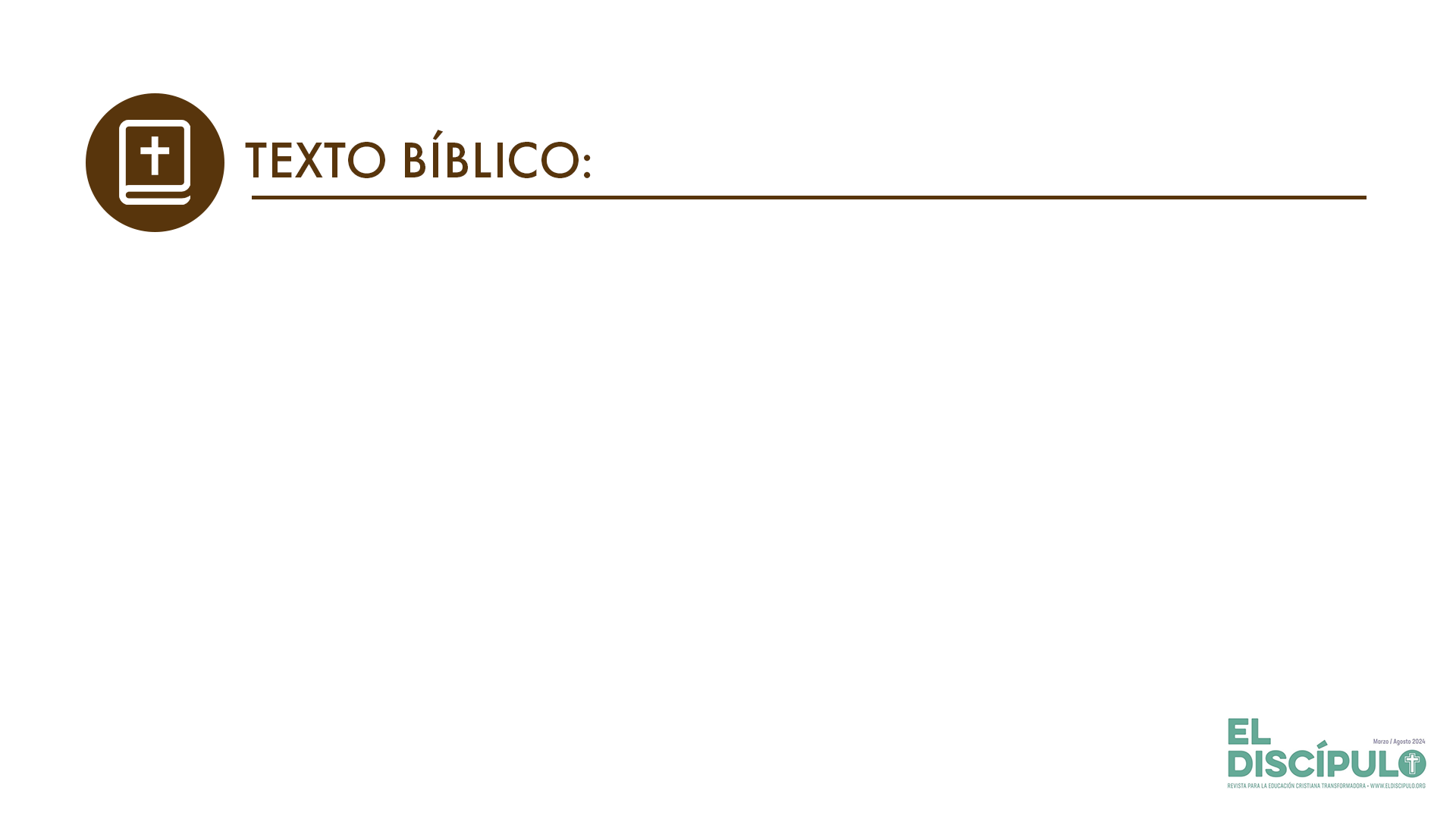 Colosenses 1.28-29
VP

28 Nosotros anunciamos a Cristo, aconsejando y enseñando a todos en toda sabiduría, para presentarlos perfectos en Cristo. 

29 Para esto trabajo y lucho con toda la fuerza y el poder que Cristo me da.
RVR

28 Nosotros anunciamos a Cristo, amonestando a todo hombre y enseñando a todo hombre en toda sabiduría, a fin de presentar perfecto en Cristo Jesús a todo hombre. 

29 Para esto también trabajo, luchando según la fuerza de él, la cual actúa poderosamente en mí.
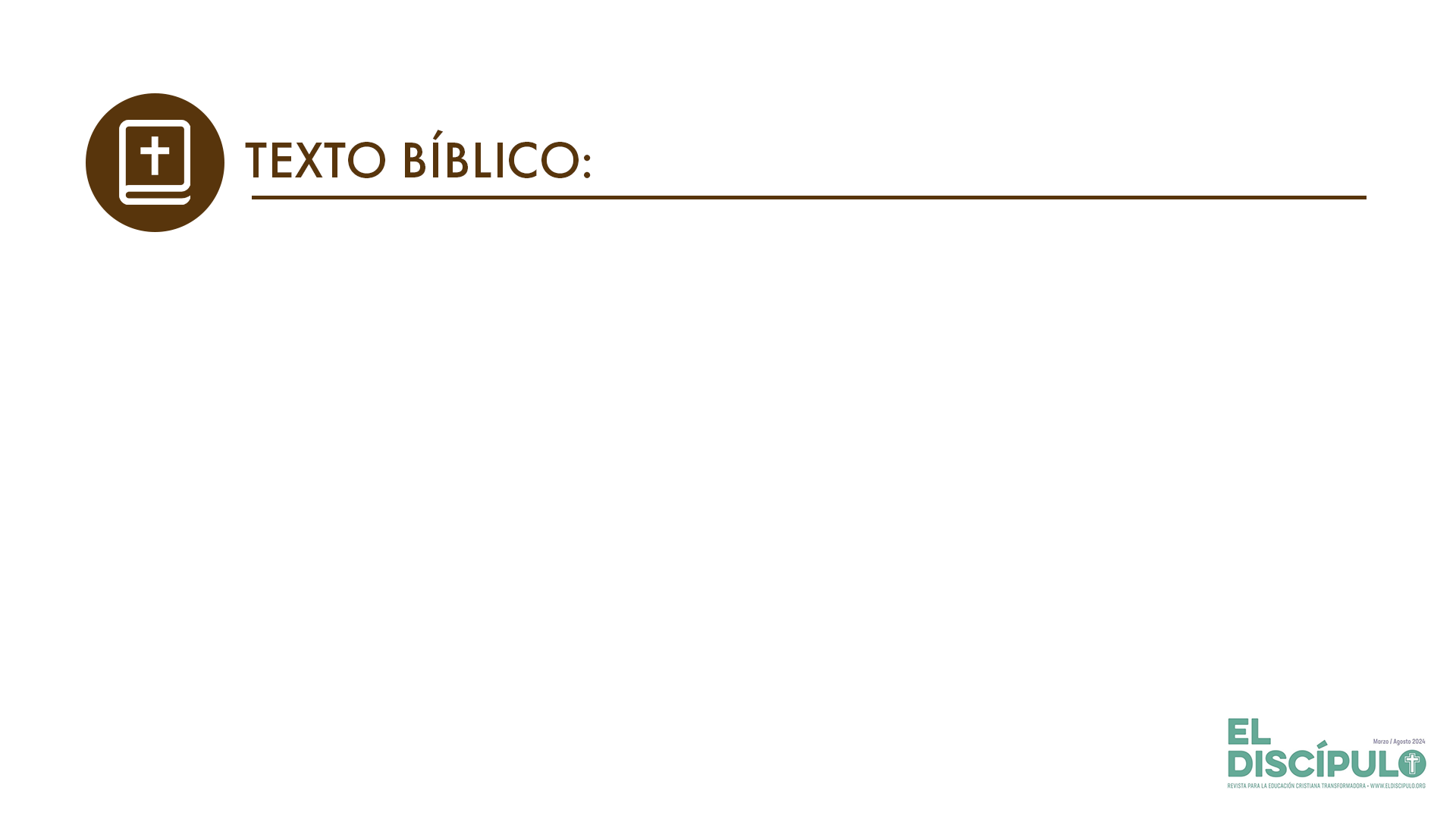 Colosenses 2. 1-2
VP

1 Pues quiero que sepan que estoy luchando duramente por ustedes, por los de Laodicea y por todos los que no me han visto personalmente. 

2 Lucho para que ellos reciban ánimo en su corazón, para que permanezcan unidos en amor y enriquecidos con un perfecto entendimiento que les permita comprender el designio secreto de Dios, que es Cristo mismo;
RVR

1 Quiero pues, que sepáis cuán grande lucha sostengo por vosotros, por los que están en Laodicea y por todos los que nunca han visto mi rostro. 

2 Lucho para que sean consolados sus corazones y para que, unidos en amor, alcancen todas las riquezas de pleno entendimiento, a fin de conocer el misterio de Dios el Padre y de Cristo,
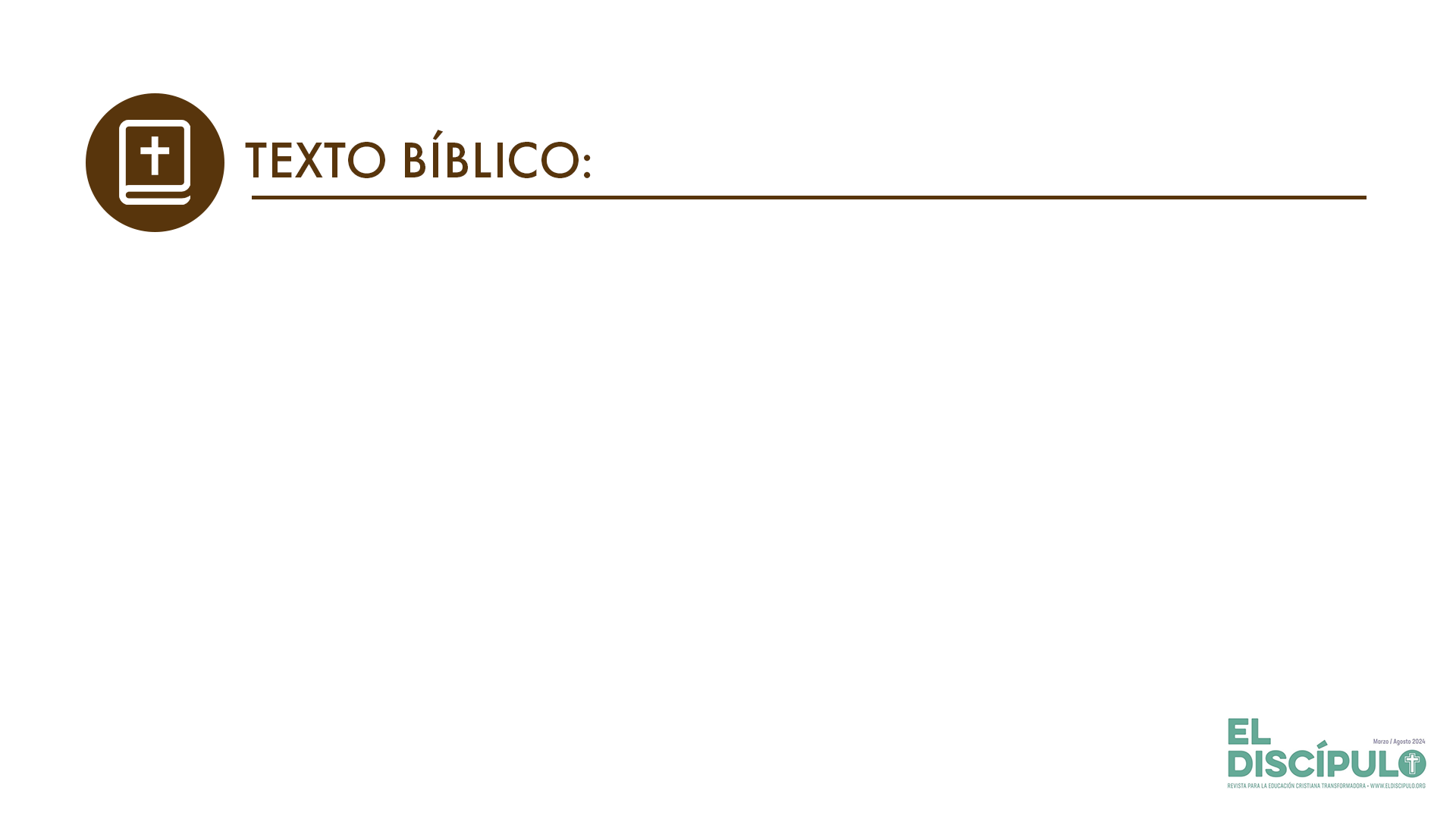 Colosenses 2.3
VP

3 pues en él están encerradas todas las riquezas de la sabiduría y del conocimiento.
RVR

3 en quien están escondidos todos los tesoros de la sabiduría y del conocimiento.
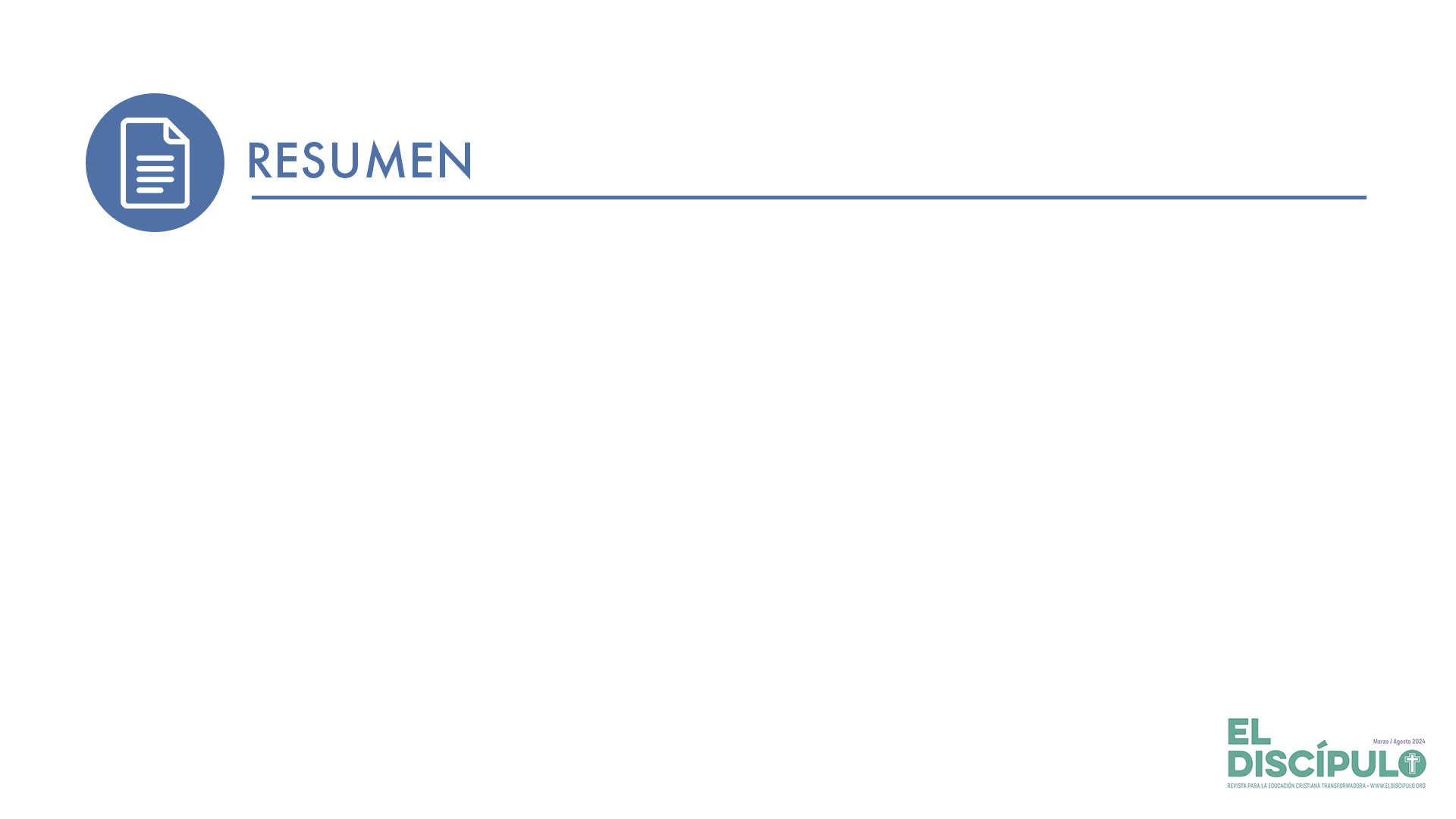 El ministerio apostólico y otros ministerios pueden ir acompañados de experiencias dolorosas y gloriosas. Una no excluye la otra, coexisten como ocurrió con el ministerio del apóstol Pablo. Muestra de un pueblo maduro en la fe es saberlo, aceptarlo y vivirlo teniendo a Cristo como excelso ejemplo de ambas realidades. 
Las riquezas gloriosas también pueden ir matizadas con estas experiencias dolorosas y sublimes. La mayor riqueza es que Cristo se nos ha revelado como don de salvación y no desde los bienes materiales que este mundo puede ofrecer.
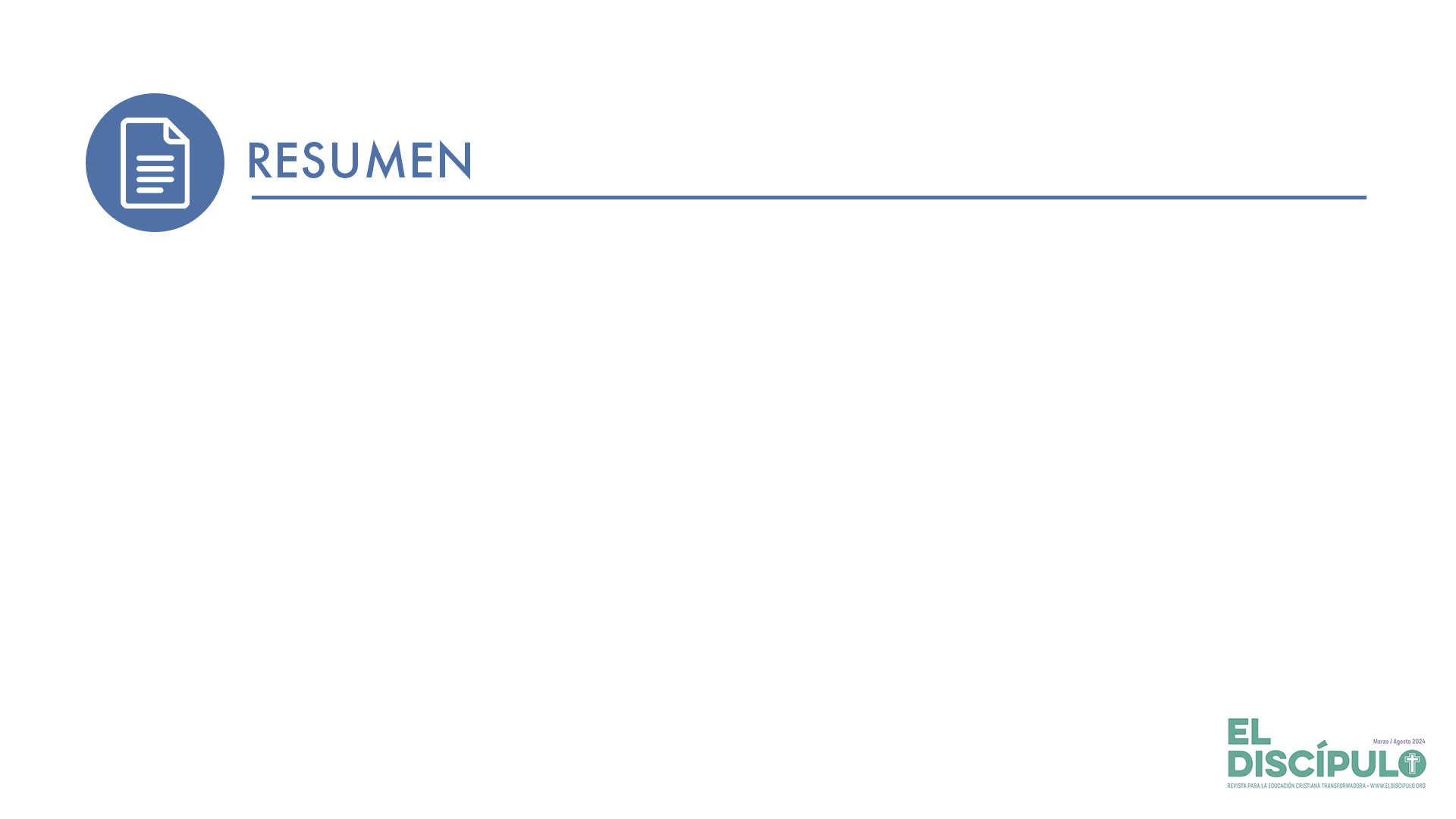 El don de Cristo y su salvación ya no es cosa oculta. Esto lo podemos y debemos dar a conocer a aquellas personas que aún no lo saben, no lo conocen y no lo han recibido como verdad. Eso genera una esperanza viva en quienes viven sin esperanza.
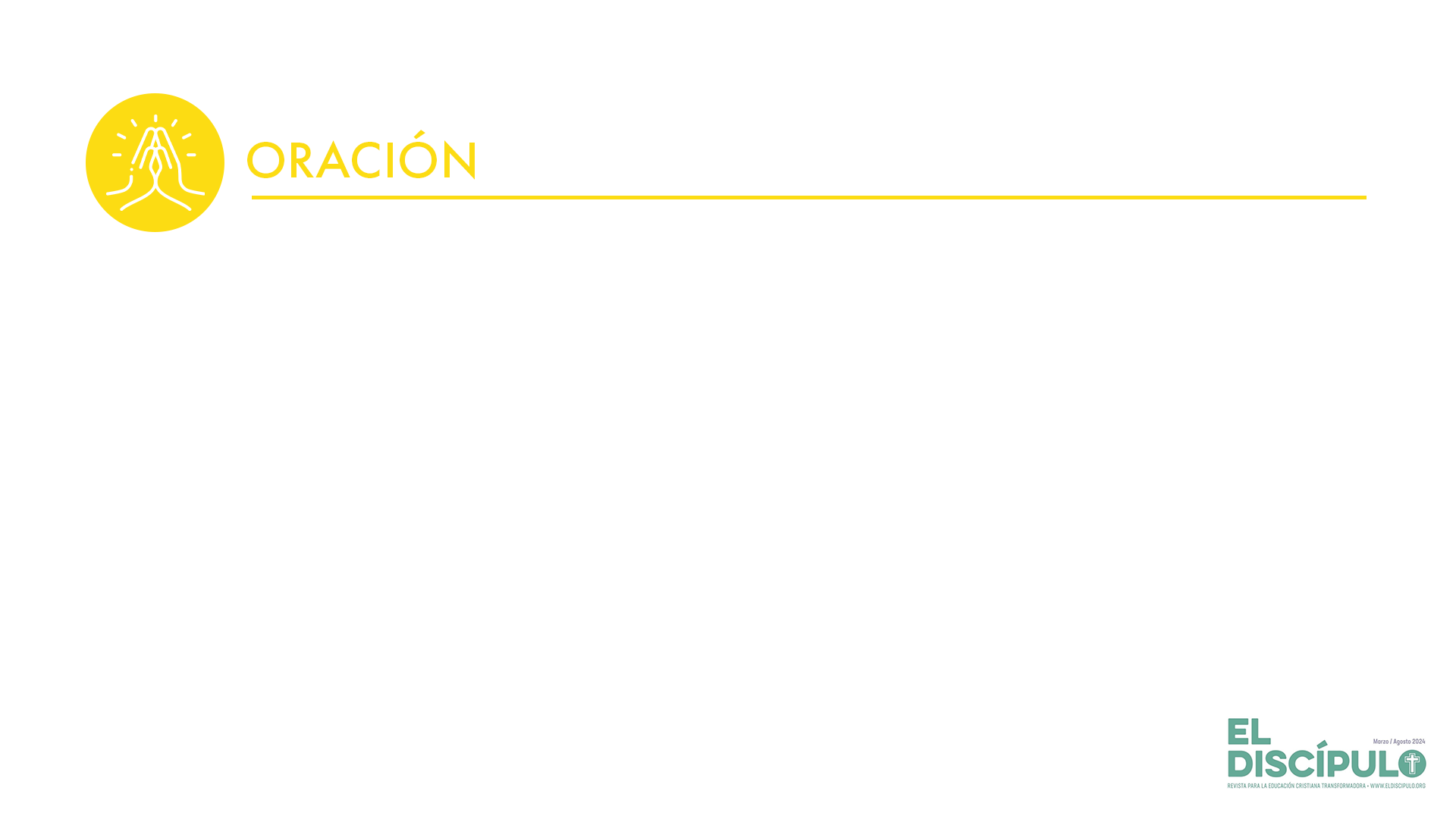 Dios, gracias por el don de la salvación dado a conocer en Cristo. Esa es la mayor riqueza que hemos podido recibir. Permítenos valorar esa riqueza gloriosa que trae gozo, paz y un compromiso renovado con tu obra conocida y aún por conocer. Por Jesucristo, quien nos enseñó a vivir con lo glorioso y lo doloroso. Amén.